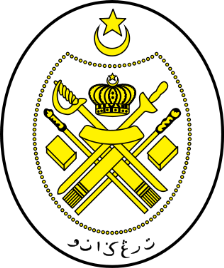 Jabatan Hal Ehwal Agama
Terengganu
KESEMPURNAAN SOLAT 
TERAS KESEJAHTERAAN HIDUP
KHUTBAH MULTIMEDIA Siri : 06 / 2022
09 Rejab 1443 bersamaan  11 Febuari 2022
http://e-khutbah.terengganu.gov.my
Pujian Kepada Allah S.W.T.
الْحَمْدُ لِلَّهِ
Segala puji-pujian hanya bagi Allah S.W.T.
Syahadah
وَأَشْهَدُ أَنْ لَا إِلَهَ إِلَّا اللهُ الْوَاحِدُ الْقَهَّارُ. وَأَشْهَدُ أَنَّ مُحَمَّدًا عَبْدُهُ وَرَسُوْلُهُ الْمُخْتَارُ
Dan aku bersaksi  bahawa sesungguhnya tiada tuhan melainkan Allah yang Maha Esa Lagi Maha Kuasa

Dan juga aku bersaksi bahawa junjungan kami Nabi Muhammad SAW hamba-Nya dan rasul-Nya yang terpilih
Selawat Ke Atas Nabi Muhammad S.A.W
اَللَّهُمَّ صَلِّ وَسَلِّمْ عَلَى سَيِّدِنَا وَحَبِيْبِنَا مُحَمَّدٍ سَيِّدِ الْأَبْرَارِ
 وَعَلَى آلِهِ وَأَصْحَابِهِ الْأَطْهَارِ، وَالتَّابِعِيْنَ وَتَابِعِيْهِمْ بِإِحْسَانٍ إِلَى يَوْمِ الْقَرَارِ
Ya Allah, cucurilah rahmat dan kesejahteraan ke atas junjungan dan kekasih kami Nabi Muhammad SAW, penghulu sekelian yang berbakti, ke atas keluarganya dan sahabatnya yang luhur, para tabi’in dan orang yang mengikut mereka dengan baik sehingga ke hari Kiamat
Pesanan Takwa
أُوْصِيْكُمْ وَإِيَّايَ بِتَقْوَى اللهِ وَطَاعَتِهِ
 لَعَلَّكُمْ تُرْحَمُوْنَ.
Saya berpesan kepada tuan-tuan dan juga diri saya sendiri, marilah kita sama-sama berusaha meningkatkan ketakwaan dan ketaatan kepada Allah s.w.t, dengan melaksanakan segala perintahNya dan meninggalkan segala laranganNya, mudah-mudahan hidup kita dirahmati dan diberkati Allah s.w.t
Tajuk Khutbah Hari Ini :
11 Februari 2022 Bersamaan  09 Rejab 1443
Kesempurnaan Solat Teras Kesejahteraan Hidup
Bersempena dengan bulan Rejab sebagai
 bulan penghayatan ibadat solat
SOLAT
Solat merupakan suatu ibadat yang agung dalam Islam, yang diterima oleh Rasulullah s.a.w pada malam Isra’ dan Mi’raj secara langsung daripada Allah SWT
Memandangkan peri pentingnya solat dalam kehidupan manusia, maka Nabi Ibrahim a.s berdoa secara khusus untuk dirinya dan zuriatnya
Peranan Ibu Bapa
Ibu bapa wajib mendirikannya sebagai contoh tauladan yang baik kepada anak-anak
Ini adalah kerana pendidikan melalui perbuatan adalah lebih berkesan berbanding dengan pendidikan melalui lisan semata-mata
Mendirikan solat yang sempurna boleh mendatangkan rezeki yang tidak disangka-sangka
Ibnu Kathir
Kesempurnaan solat terbahagi kepada dua bahagian :
Yang Pertama :
Kesempurnaan zahir
Menyempurnakan segala rukun, syarat dan sunatnya mengikut sebagaimana yang ditetapkan oleh syarak, baik dari segi bacaannya maupun dari segi perbuatannya. Tanpa melaksanakan segala perkara tersebut, solatnya tidak sempurna malah mungkin tidak sah. Justeru bagi mencapai kesempurnaan tersebut, setiap individu muslim yang mukallaf wajib mempelajari ilmu pengetahuan yang berkaitan dengan hukum hakam dan cara mendirikan solat
Sabda Rasulullah  SAW
صَلُّوْا كَمَا رأيتُمُوْنِيْ أُصَلِّي
Yang bermaksud : Sembahyanglah kamu sebagaimana kamu melihat aku sembahyang
( H.R Bukhari )
Kesempurnaan solat terbahagi kepada dua bahagian :
Yang Kedua :
Kesempurnaan batin
Mendirikan solat dengan penuh khusyuk dan ikhlas kerana Allah. Tanpa khusyuk, solat tidak sempurna dan tanpa ikhlas, solat tidak akan diterima
Kesan mendirikan solat dengan sempurna 
dan menepati kehendak syarak
Pertama : Memantapkan iman dalam hati
Seseorang yang mendirikan solat dengan sempurna, akan lebih mantap akidah dan keimanannya. Ini adalah kerana ia telah mendirikan solat dengan penuh keikhlasan dan pengabdian diri kepada Allah
Kesan mendirikan solat dengan sempurna 
dan menepati kehendak syarak
Kedua : Memberi ketenangan jiwa
Seseorang yang mendirikan solat dengan sempurna, jiwanya akan menjadi tenang, tidak resah dan gelisah dalam menghadapi cabaran hidup. Ini adalah kerana ia sentiasa yakin dan redha dengan ketentuan Allah serta menerimanya dengan lapang dada
Kesan mendirikan solat dengan sempurna 
dan menepati kehendak syarak
Ketiga : Terpelihara dari segala perbuatan 	  keji dan mungkar
Seseorang yang mendirikan solat dengan sempurna akan dipelihara oleh Allah s.w.t daripada segala perbuatan maksiat
Kesan mendirikan solat dengan sempurna 
dan menepati kehendak syarak
Keempat : Sentiasa dalam keadaan bersih
Seseorang yang mendirikan solat dengan sumpurna, akan sentiasa berada dalam keadaan bersih, iaitu: bersih diri dari segala kekotoran zahir dan bersih hati dari kekotoran batin, kerana seseorang yang hendak mendirikan solat adalah wajib membersihkan dirinya dari hadas besar dan hadas kecil, membersih tubuh badan, pakaian dan tempat solat dari najis yang tidak dimaafkan, serta membersihkan hati dari sifat riya’, sum’ah, ujub dan sebagainya.
Sabda Rasulullah  SAW
لَا تُقْبَلُ صَلَاةٌ بِغَيْرِ طُهُورٍ
Yang bermaksud : Tidak diterima solat tanpa bersuci
( H.R Muslim )
Sabda Rasulullah  SAW
Hadis Qudsi
Yang bermaksud : Allah Taala berfirman: Aku terkaya daripada dipersekutukan, sesiapa yang melakukan sesuatu amal yang mempersekutukan Aku dengan yang lain, Aku akan membiarkannya bersama dengan yang disekutukannya (Aku tidak akan menerima amalannya)
( H.R Muslim )
Kesimpulan
Seseorang yang mendirikan solat dengan sempurna in sya Allah akan mendapat kesejahteraan hidup di dunia dan akhirat. Ini adalah kerana ia sentiasa hidup dalam keadaan mengingati Allah, mentauhidkan Allah, menyerahkan diri kepada Allah, dan menerima segala ketentuan Allah, serta sentiasa tenang jiwanya kerana mendapat hidayah petunjuk dari Allah.
بَارَكَ اللهُ لِي وَلَكُمْ فِي الْقُرْآنِ الْعَظِيْمِ.
 وَنَفَعَنِي وَاِيِّاكُمْ بِمَا فِيْهِ مِنَ الآيَاتِ وَالذِّكْرِ الْحَكِيْمِ.
وَتَقَبَّلَ الله مِنِّي وَمِنْكُمْ تِلاوَتَهُ اِنَّهُ هُوَ السَّمِيْعُ الْعَلِيْمُ.
أقُوْلُ قَوْلِي هَذا وَأَسْتَغْفِرُ اللهَ الْعَظِيْمَ لِيْ وَلَكُمْ
 وَلِسَائِرِ الْمُسْلِمِيْنَ وَالْمُسْلِمَاتِ وَالْمُؤْمِنِيْنَ وَالْمُؤْمِنَاتِ
 فَاسْتَغْفِرُوْهُ إنَّهُ هُوَ الْغَفُوْرُ الرَّحِيْمُ.
Doa Antara Dua Khutbah
آمِينَ ، يَا مُوَفِّقَ الطَّائِعِينَ
وَفِّقنَا لِطَاعَتِكَ أَجمَعِينَ
وَتُب عَلَينَا وَعَلَى المُسلِمِينَ
وَاغفِر ذَنبَ مَن يَقُولُ: «أَستَغفِرُ اللهَ» العَظِيمَ
وَنَستَغفِرُ اللهَ
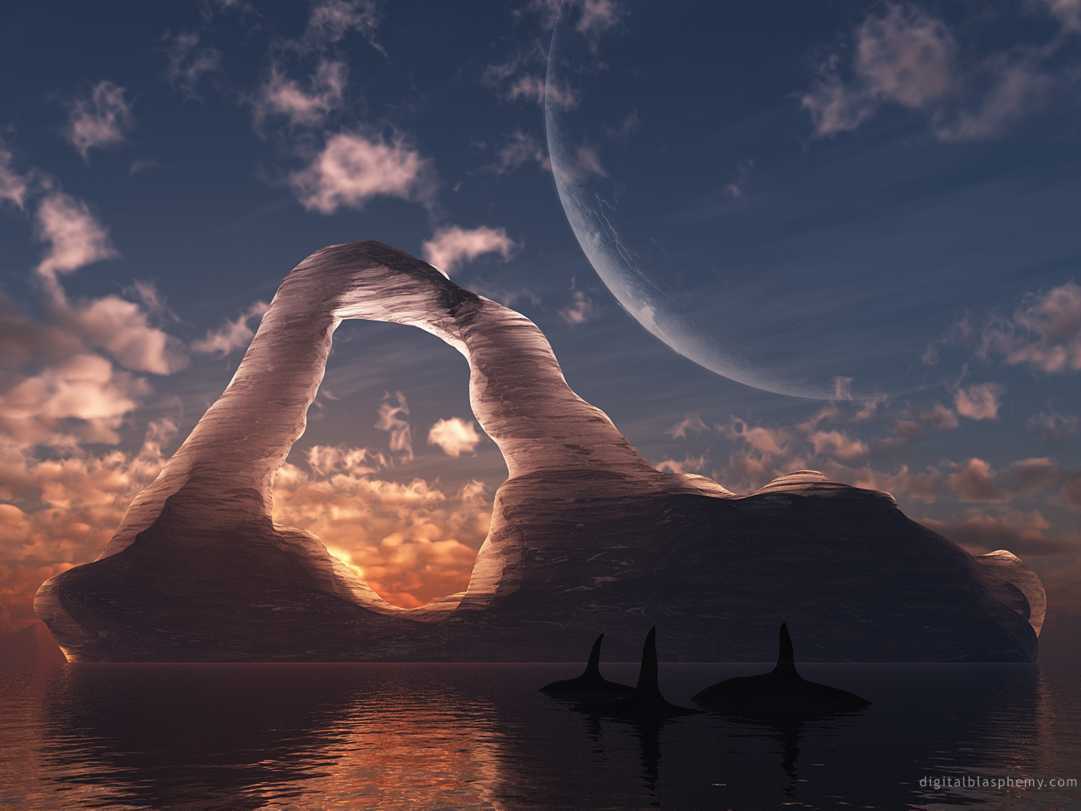 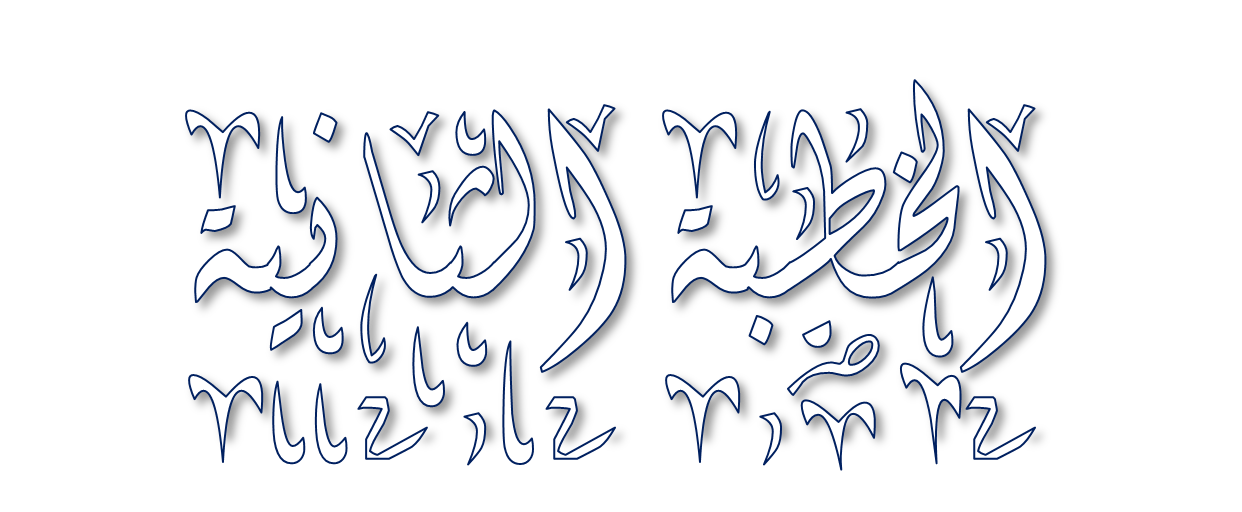 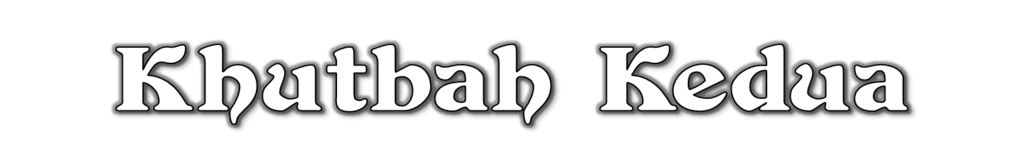 Pujian Kepada Allah S.W.T.
الْحَمْدُ لِلَّهِ
Segala puji-pujian hanya 
bagi Allah S.W.T.
Syahadah
وَأَشْهَدُ أَن لآ إِلَهَ إِلاَّ اللهُ وَحْدَهُ لاَ شَرِيْكَ لَهُ، وَأَشْهَدُ أَنَّ سَيِّدَنَا مُحَمَّدًا عَبْدُهُ وَرَسُوْلُهُ.
Dan aku bersaksi  bahawa sesungguhnya tiada tuhan melainkan Allah, Yang Maha Esa, tiada sekutu bagi-Nya, dan juga aku bersaksi bahawa junjungan kami (Nabi) Muhammad (S.A.W) hamba-Nya dan rasul-Nya.
Selawat Ke Atas 
Nabi Muhammad S.A.W
اللَّهُمَّ صَلِّ وَسَلِّمْ وَبَارِكْ عَلَى سَيِّدِنَا مُحَمَّدٍ، وَعَلَى آلِهِ وَأَصْحَابِهِ أَجْمَعِيْنَ
Ya Allah, cucurilah rahmat, kesejahteraan dan keberkatan ke atas junjungan kami (Nabi) Muhammad (S.A.W) dan ke atas keluarganya dan sekalian para sahabatnya.
Seruan Takwa
اتَّقُوا اللَّهَ فَقَدْ فَازَ الْمُتَّقُوْنَ
Bertakwalah kepada Allah dengan sebenar-benarnya, sesungguhnya berjayalah orang-orang yang bertaqwa.
Seruan
Memperbanyakkan ucapan selawat dan salam kepada Rasulullah SAW
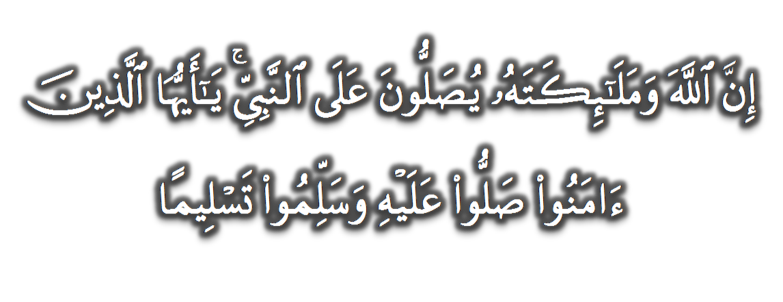 (Surah Al-Ahzab : Ayat 56)
“Sesungguhnya Allah Taala Dan Para MalaikatNya Sentiasa Berselawat Ke Atas Nabi (Muhammad).
Wahai Orang-orang Beriman! Berselawatlah Kamu 
Ke Atasnya Serta Ucapkanlah Salam Sejahtera Dengan Penghormatan Ke Atasnya Dengan Sepenuhnya”.
Selawat
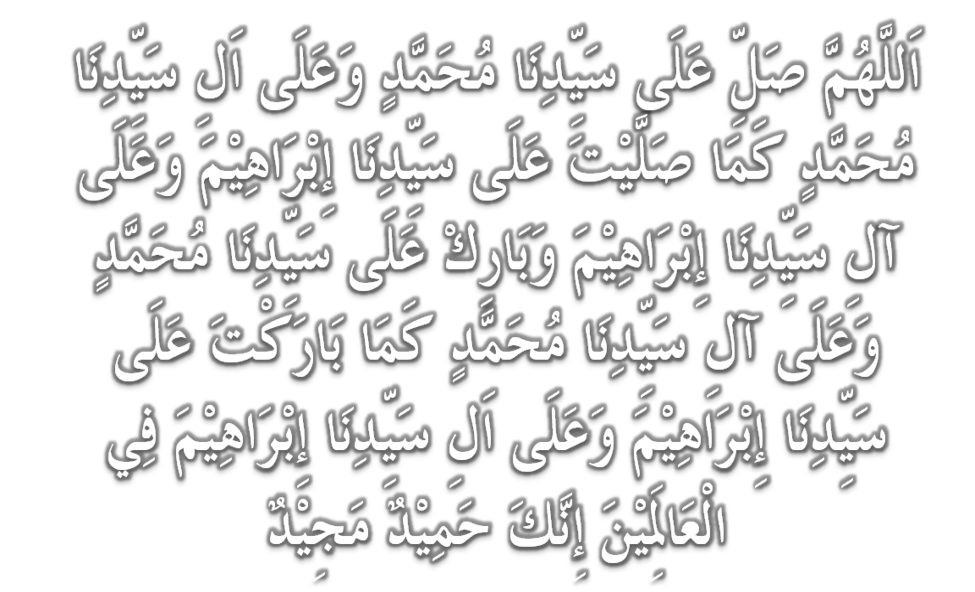 DOA
اللَّهُمَّ اغْفِرْ لِلْمُؤْمِنِيْنَ وَالْمُؤْمِنَاتِ، وَالمُسْلِمِيْنَ وَالْمُسْلِمَاتِ الأَحْيَاءِ مِنْهُمْ وَالأَمْوَات، 
إِنَّكَ سَمِيْعٌ قَرِيْبٌ مُجِيْبُ الدَّعَوَات.
اللَّهُمَّ ادْفَعْ عَنَّا الْبَلاءَ وَالْوَبَاءَ وَالْفَحْشَاءَ
 مَا لا يَصْرِفُهُ غَيْرُكَ
DOA
اللَّهُمَّ إِنَّا نَعُوذُ بِكَ مِنَ البَرَصِ وَالْجُنُونِ وَالْجُذَامِ وَمِن سَيِّئِ الأَسْقَامِ. 

اللَّهُمَّ اشْفِ مَرْضَانَا وَارْحَمْ مَّوْتَانَا، وَالْطُفْ بِنَا فِيمَا نَزَلَ بِنَا
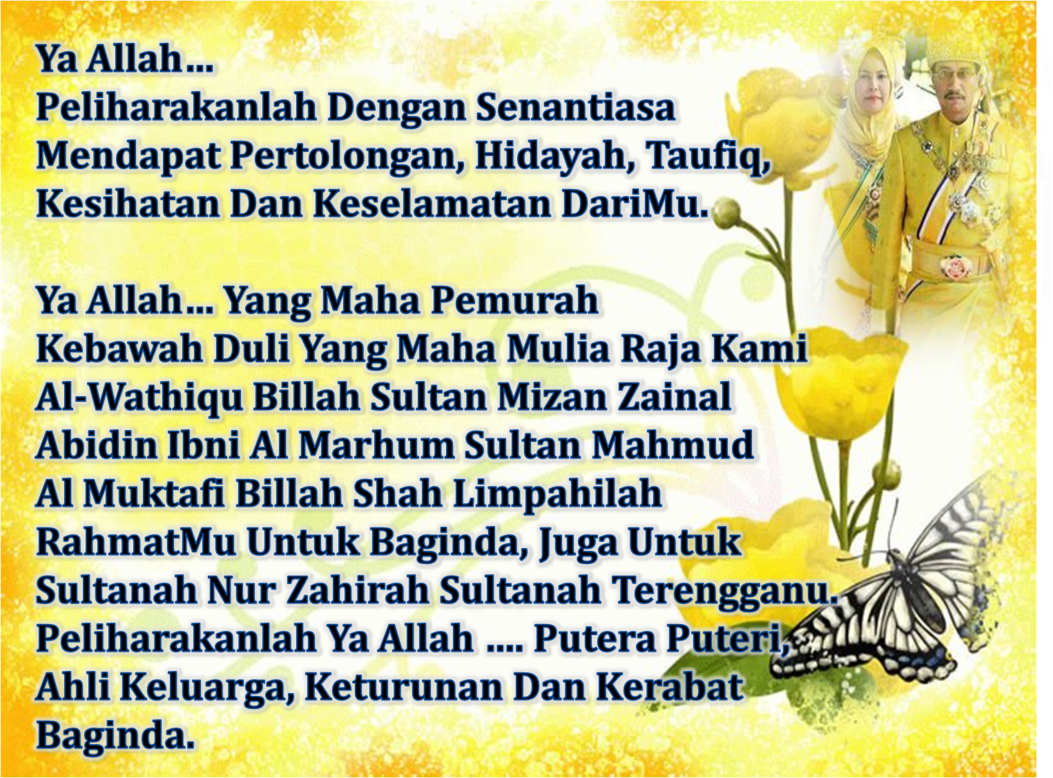 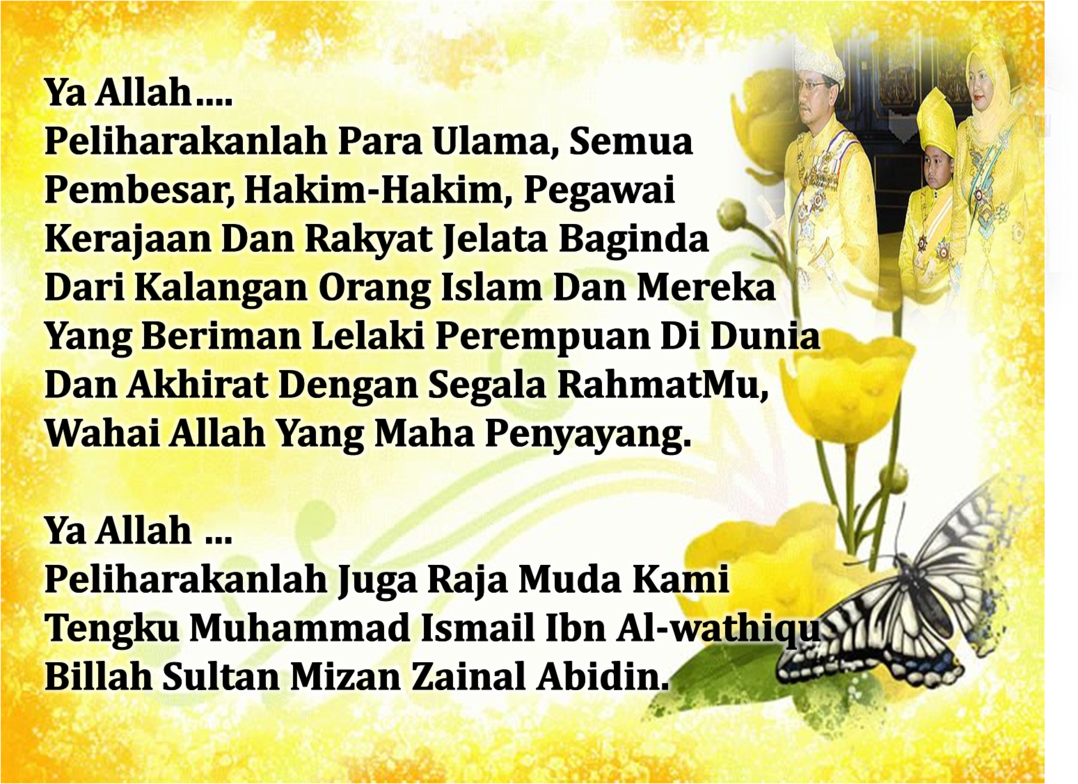 DOA …
Ya Allah selamatkan kami dan seluruh ummah Islam di mana jua mereka berada. Satukanlah persaudaraan dan perpaduan ummat Islam dengan ikatan yang erat dan kukuh. Mantapkanlah  iman kami dan teguhkanlah pegangan kami menurut ahli sunnah wal jamaah, peliharakanlah kami dari amalan dan pegangan aqidah yang menyeleweng. 

Ya Allah! Kurniakanlah kepada kami rezeki yang halal lagi diberkati, jauhilah kami daripada perbuatan rasuah dan salah guna kuasa kerana ini adalah suatu perbuatan khianat kepada amanah yang diberikan

Ya Allah, bantu dan kasihilah kami dan seluruh ummat Islam dari kesusahan, wabak dan bala bencana. Lenyapkanlah wabak covid 19 dari bumiMu ini Ya Allah.. Ya Rahman.. Ya Rahim..
DOA PENUTUP…
رَبَّنَا آتِنَا فِي الدُّنْيَا حَسَنَةً وَفِي الآخِرَةِ حَسَنَةً 
 وَقِنَا عَذَابَ النَّارِ.
Kurniakanlah Kepada Kami Kebaikan Di Dunia Dan Kebaikan Di Akhirat Serta Hindarilah Kami Dari Seksaan Neraka


 وَصَلَّى اللهُ عَلىَ سَيِّدِنَا مُحَمَّدٍ وَعَلىَ آلِهِ وَصَحْبِهِ وَسَلَّمْ.
 وَالْحَمْدُ للهِ رَبِّ الْعَالَمِيْنَ.
عِبَادَ اللهِ!

اُذْكُرُوْا اللهَ الْعَظِيْمَ يَذْكُرْكُمْ، 

وَاشْكُرُوْهُ عَلَى نِعَمِهِ يَزِدْكُمْ،


وَلَذِكْرُ اللهِ أَكْبَرُ، وَاللهُ يَعْلَمُ مَا تَصْنَعُوْنَ
قُوْمُوْا إِلَى صَلاتِكُمْ،

 يَرْحَمْكُمُ الله.